Терезе элементтерін атаңыз?
Тақырып жолы
Меню жолы
Стандартты саймандар қатары
Пішімдеу  қатары
Жұмыс аймағы
Тапсырмалар 
аймағы
Сурет салу құралдар жолы
Қалып күй жолы
Үлгітүр негізінде презентация жасаудың Power Point бағдарламасында екі типін
 ұсынады:

презентациялар үлгітүрі;

көркемдеу үлгітүрі.
Презентацияны үлгітүр негізінде жасау үшін:
1. Формат      Разметка слайда әрекетін орындау керек.
2.Тапсырмалар аймағынан  
слайд үлгісін таңдау керек.
1.Power Point бағдарламасында үлгітүр негізінде презентация  жасаудың қандай типтері ұсынылады?
2. Презентацияны  үлгітүр негізінде құру үшін  қандай әрекеттер орындалады?
3. Слайдқа анимация жасау әрекеті?
4.Слайдты сақтау?
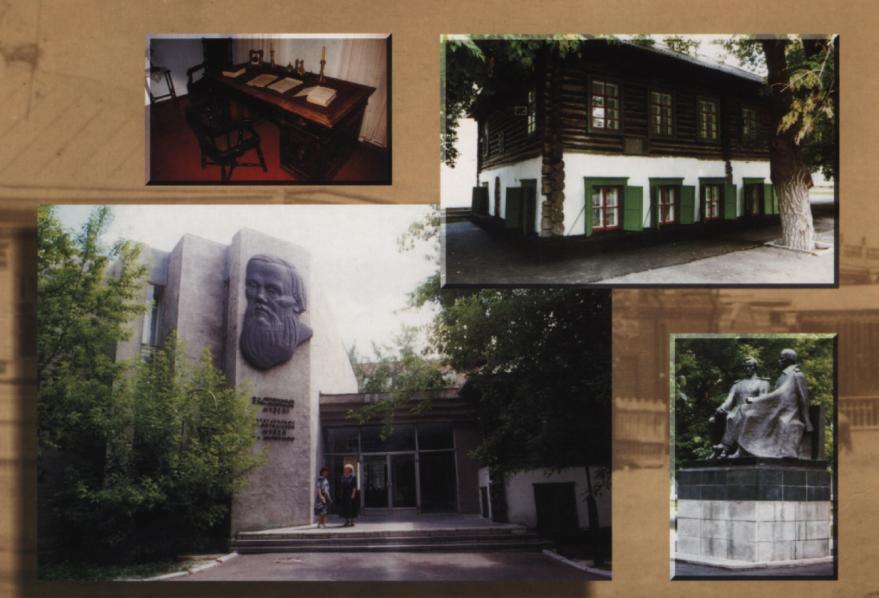 Ф.М.Достоевский әдеби-мемориалдык мұражай
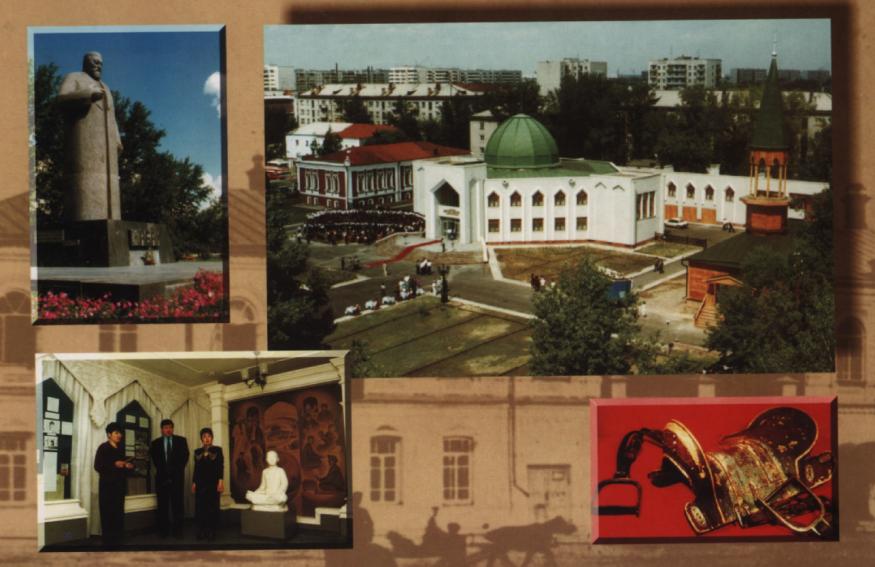 Абай мұражайы Семей каласы